PROLJETNICE
Proljetnice su biljke koje nam svojim pupanjem nagovještaju dolazak proljeća
Ove biljke su uglavnom zaštićene i treba ih oprezno brati
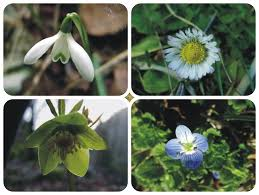 Zaštićene proljetnice:visibabaplaninski jaglac šafran šumska ciklamamirisna ljubica pasji zub drijemovci ili zvončići
JAGLAC
Cvjetovi su mu prepoznatljive jarko žute boje, a listovi su prizemni i složeni u rozetu
Možemo ga naći na livadama i proplancima, ali i u voćnjacima i grmlju
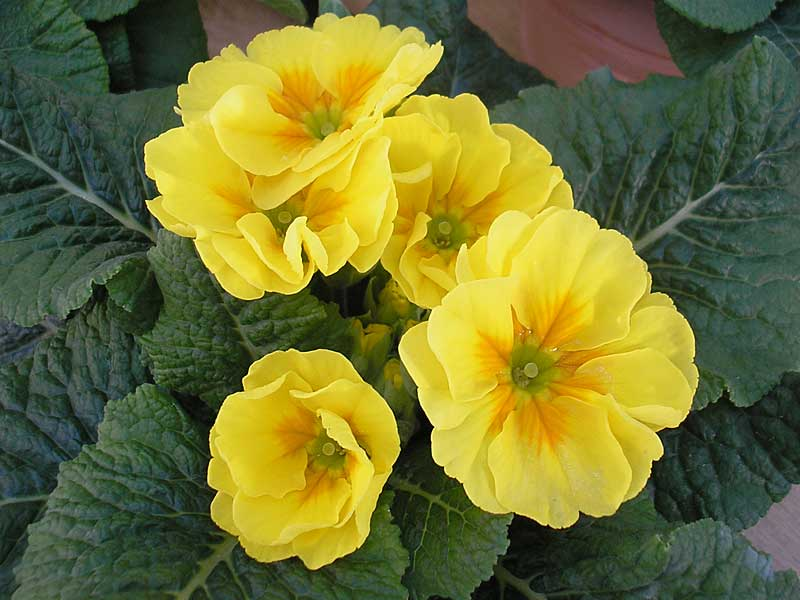 ŠAFRAN
Cvjetovi šafrana su visoki od 8 do 15 cm, oni su žuti, ljubičasti i bijeli
Raste na sunčanim i toplim pozicijama, ali povremena sjena im neće spriječiti razvoj
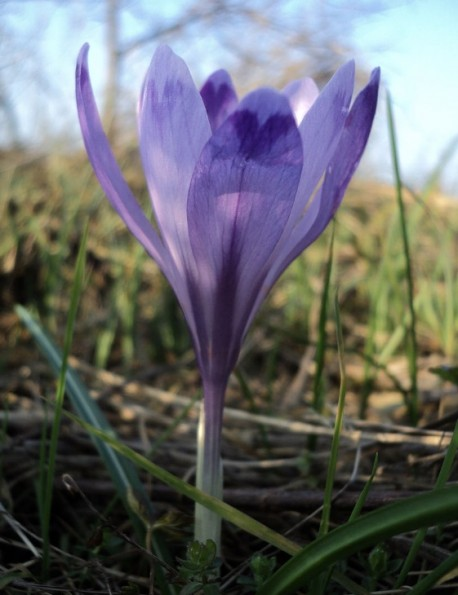 VISIBABA
Ima duguljaste svijetlozelene ili plavozelene listove, cvjetovi su joj obješeni, zato je prepoznatljiva
Najčešće se nalazi u Europi i Aziji
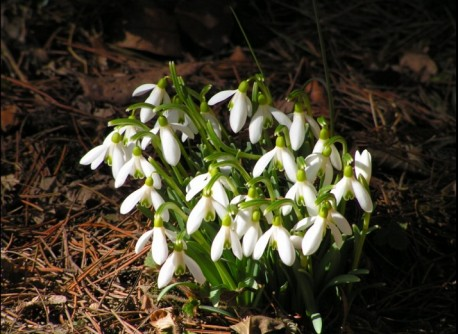 ZVONČIĆI
Cvjetovi su obično skupljeni u cvast, imaju puzavu ili viseću formu
Najviše ih ima u južnoj Europi i Turskoj
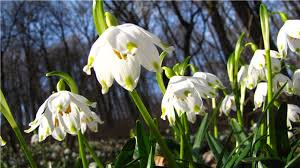 ŠUMSKA CIKLAMA
Trajna zeljasta biljka iz porodice jaglaca, ima uspravnu stabljiku, cvjetovi su pojedinačni, pognuti i ugodna mirisa
Rasprostanjena je na području južne i srednje Europe
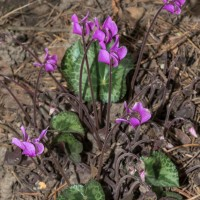 MIRISNA LJUBICA
Cvjetovi su pojedinačni, promjera od 1,5 do 2 cm
Rasprostranjena je na velikom djelu Europe i Azije
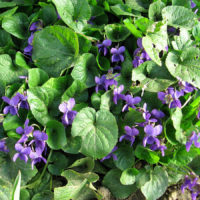 PASJI ZUB
Listovi rastu u paru, cvjetovi su pojedinačni
Raste u središnjoj i južnoj Europi,te u dijelovima Azije sve do Japana
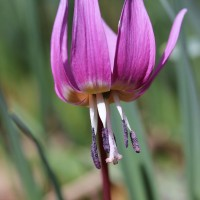 IZRADILA:
                          Nina Ivinović